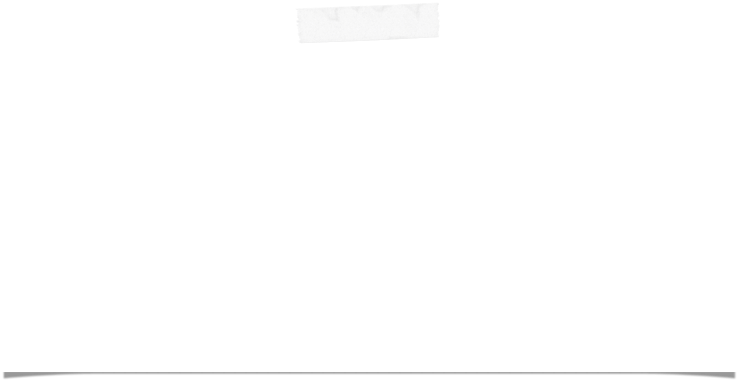 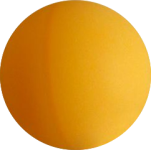 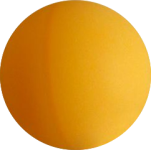 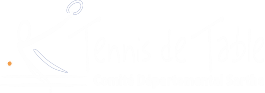 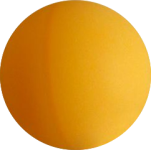 CR Visio  du 14 Mai 2020
Présents : 
Michel M  –Guillaume – Florian B –– Corentin – Nathalie
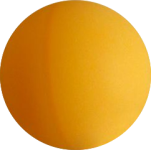 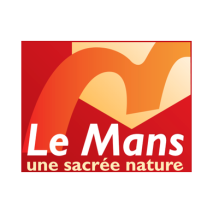 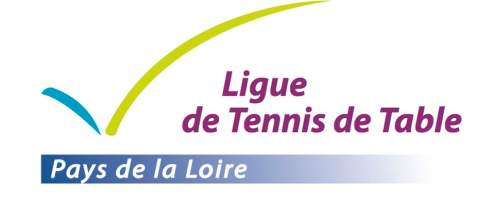 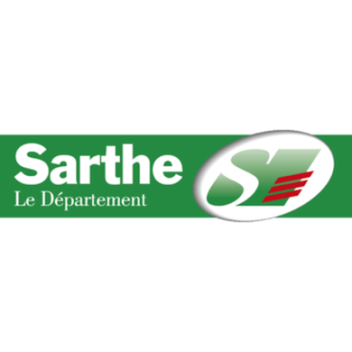 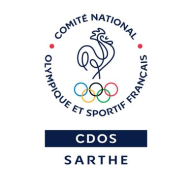 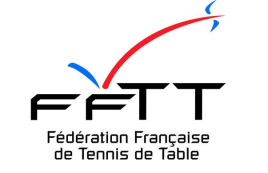 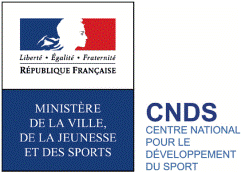 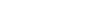 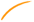 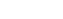 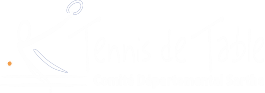 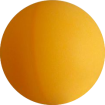 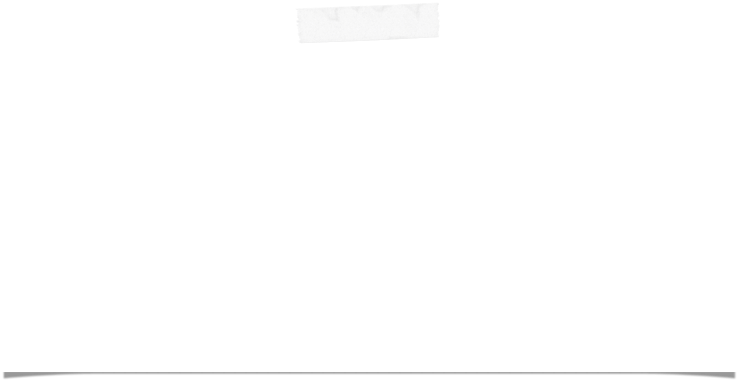 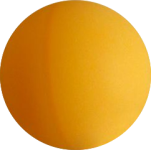 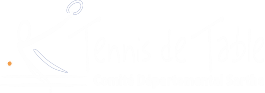 CR Visio
 du 14 mai 2020
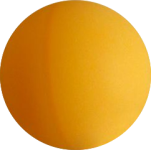 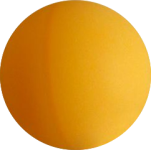 Points abordés 
 Planning Salariés du 18 au 22 mai 2020 
 Points RH
 Infos du comité - Infos ligue 
 Garder le contact avec les clubs
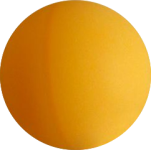 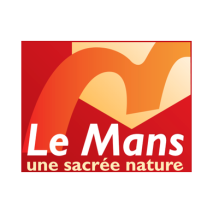 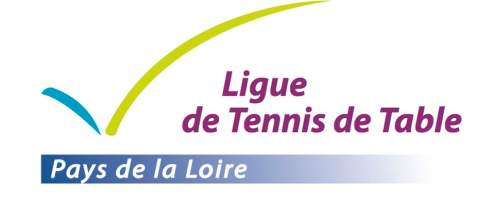 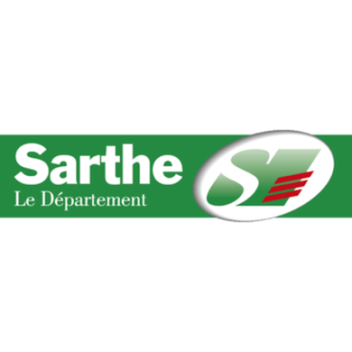 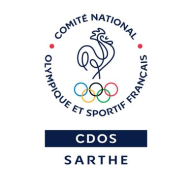 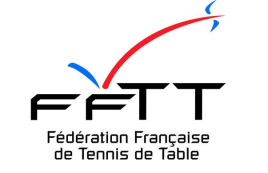 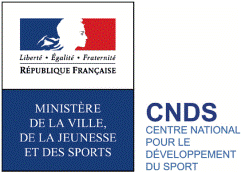 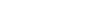 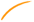 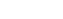 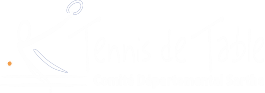 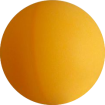 >
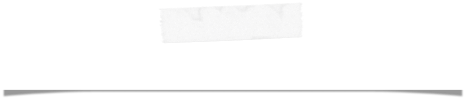 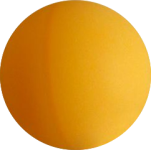 Les salariés du Comité
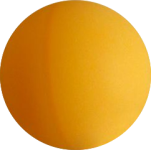 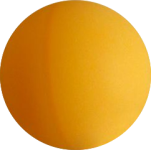 S21 Télétravail 21h
Annuaire - RGPD – mails
Saisie des heures - 
Comptabilité – etc. …
Congé 22 Mai
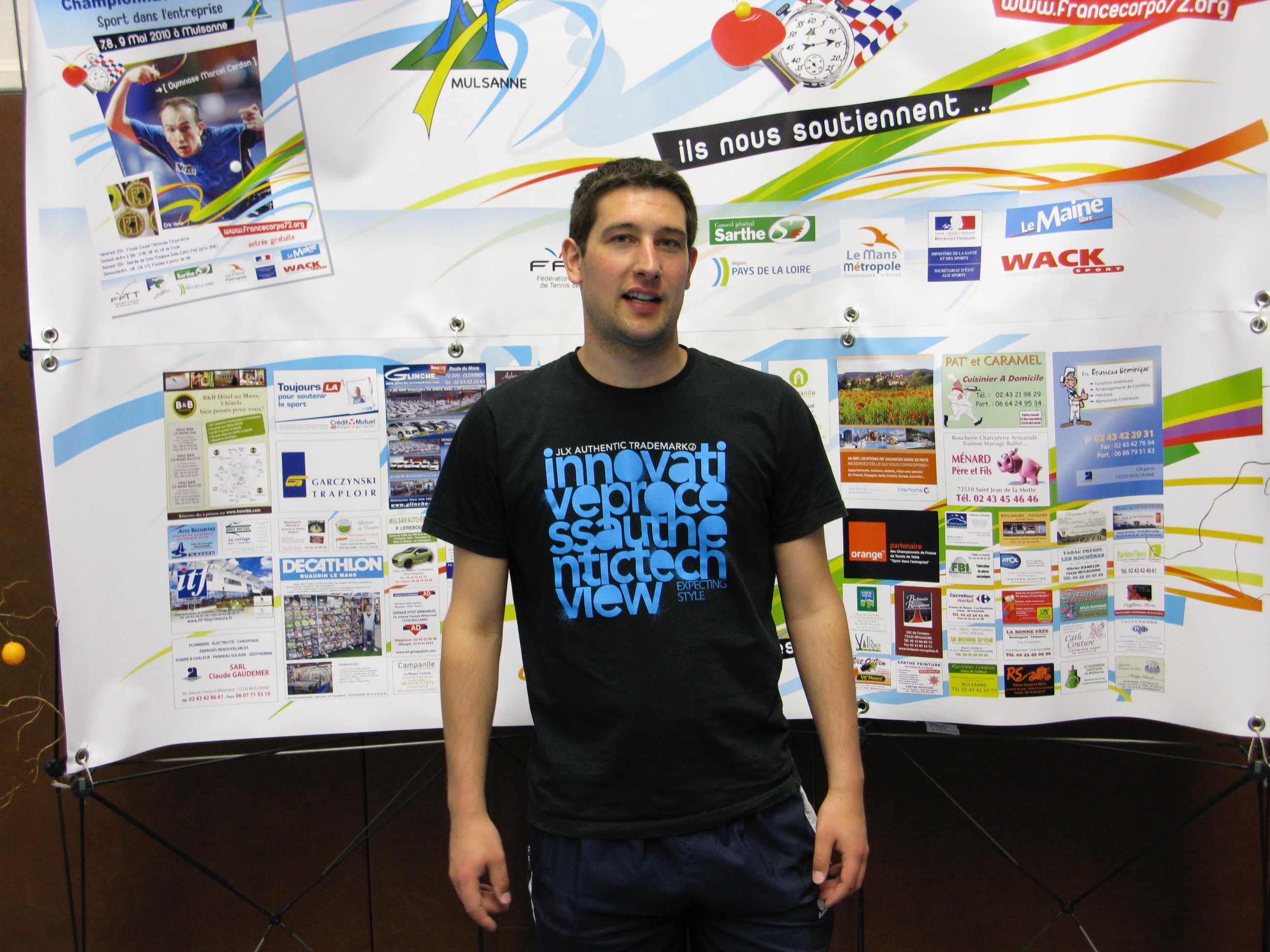 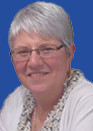 S21
Télétravail 21 h
Congé 22 Mai
S21 
Chômage partiel 12,50 h
Télétravail  6h 
22 Mai Congé
S21 
Chômage partiel  12,45 h
Congé à poser 22 Mai
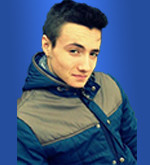 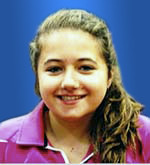 S21 
Chômage partiel 15,75 h
Télétravail 8h
Congé à poser 22 Mai
Jason-
S21
 Chômage partiel 9,65 h
Congé à poser 22 Mai
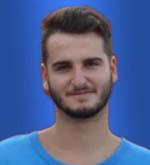 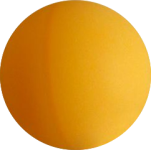 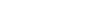 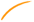 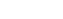 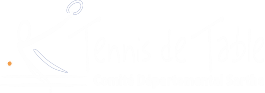 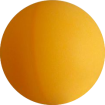 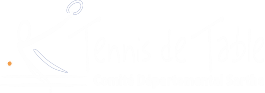 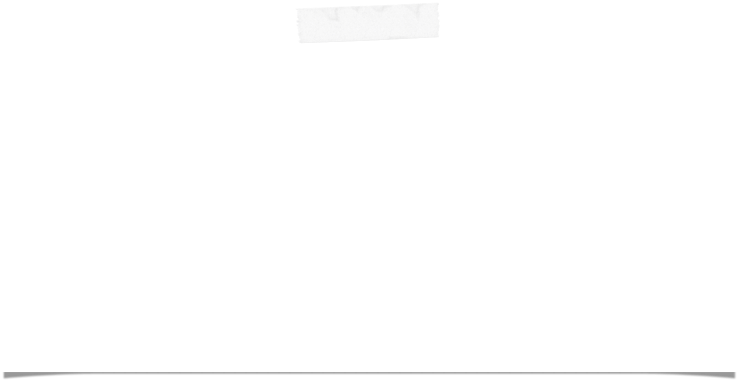 CR Visio
 du 14 mai 2020
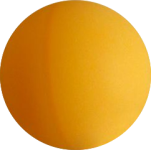 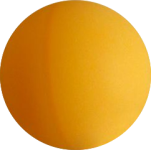 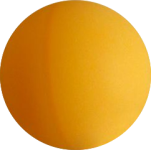 Points RH 
► Nathalie ,Guillaume , Corentin et Kévin resteront en télétravail   
Exceptionnellement ils seront autorisés à aller à la maison des sports après validation du président en respectant bien les gestes barrières (prévoir un espace de 4 m2 pour chaque salarié  - l’utilisation de matériels personnels est privilégiée, à défaut, le matériel commun est nettoyé et désinfecté avant et après chaque utilisation – Port du masque  à la maison des sports – les salariés sont autorisés à manger dans leur bureau 
Nathalie  va établir un document pour noter toutes les dates et horaires ou les salariés se rendront  à la maison des sports et le fichier sera à envoyer au service des sports du département 
► 6 masques par salariés sont commandés ( commande groupée )auprès du Cdos 
Livraison prévue en fin de semaine 21 
Du gel hydro-alcoolique et des lingettes seront  également mis à disposition dans les bureaux pour les salariés dés le mardi 19 Mai
► Michel a envoyé  un mail à Crystal et Jason pour poser un congé le 22 Mai
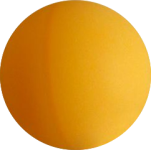 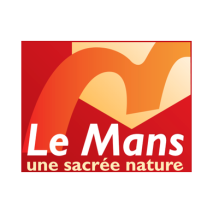 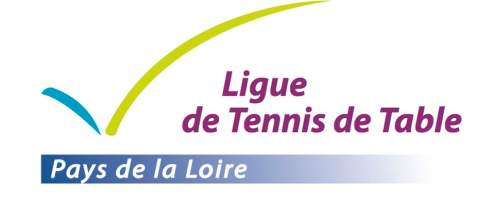 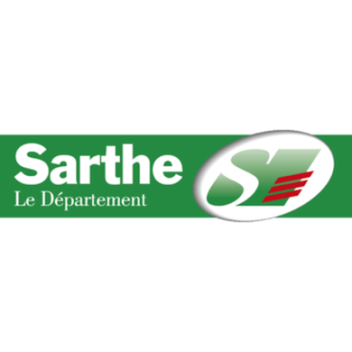 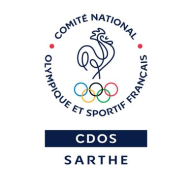 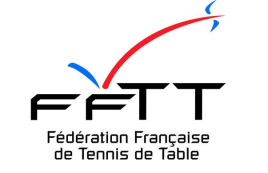 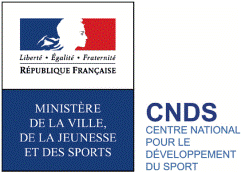 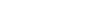 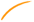 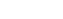 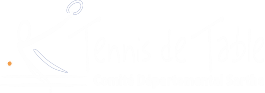 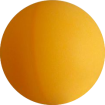 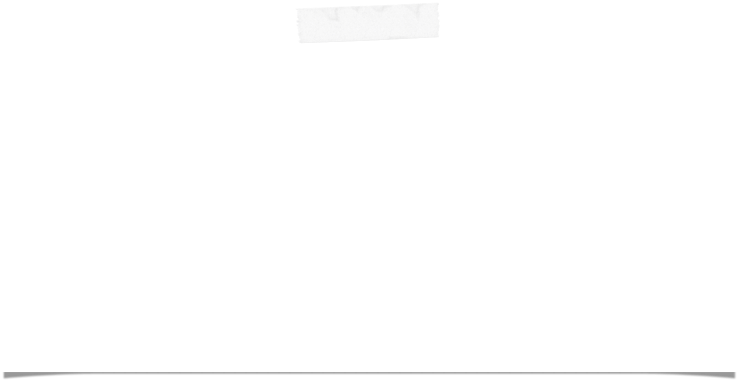 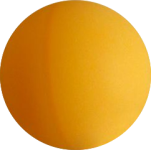 CR Visio
 du 14 mai 2020
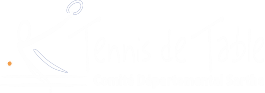 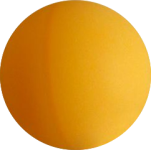 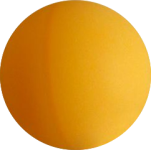 Infos comité 
► Adresse mails pour les nouveaux élus notamment les responsables de pôles et adjoints 
Florian et Michel vont travailler ce dossier et un envoi à Nathalie pour mettre dans l’annuaire 
► Corentin nous fait un point sur les mises à disposition 
4 clubs en moins et 2 clubs en plus Loué et  Parcé sur Sarthe 
Encore quelques petits aménagements à voir avec certains clubs 
Prévoir un éducateur le samedi à Fercé à la place de Corentin 
Le planning des éducateurs a été travaillé avec les 18h semaine que Crystal avait cette saison donc voir pour le remplacement de Crystal
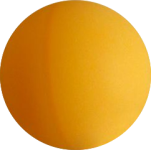 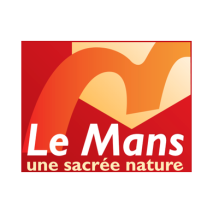 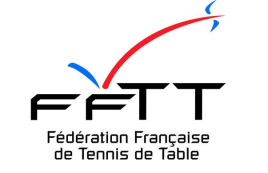 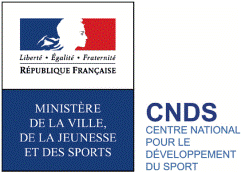 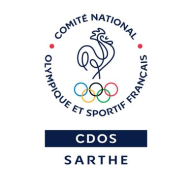 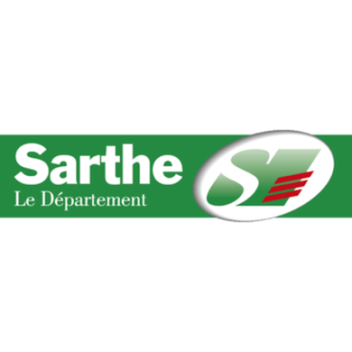 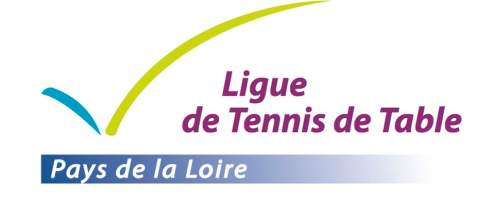 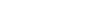 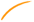 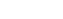 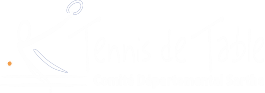 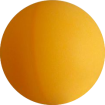 Infos Ligue
► Le dé confinement est amorcé. Avec un peu de retard sur le calendrier attendu, un ensemble d'informations a été publié par l'Etat.
 ► La ligue a organisé une nouvelle réunion en visio-conférence le mercredi 13 mai de 18h45 à 19h30 pour les dirigeants de club 

►Vous pouvez consulter les documents liés à la reprise de l'activité et au dé confinement progressif sur le site de l'ANDES (Association Nationale des Elus en charge du Sport - en lien ICI) qui en recense l'ensemble. 

► La fédération devrait envoyer  dans les prochains jours une fiche avec les protocoles à mettre en place 

► Dispositif 2S2C (Sport Santé Culture Civisme). Prendre contact avec les collectivités locales pour la mise à disposition d’un éducateur avec carte professionnelle dans les écoles pour une activité de Ping ( adresse, parcours motricité, jonglage etc. …) 
L’indemnité sera versée par la collectivité (convention signée entre la collectivité et l’état). L’état devra prendre en charge ces couts de fonctionnement et remboursera la collectivité.
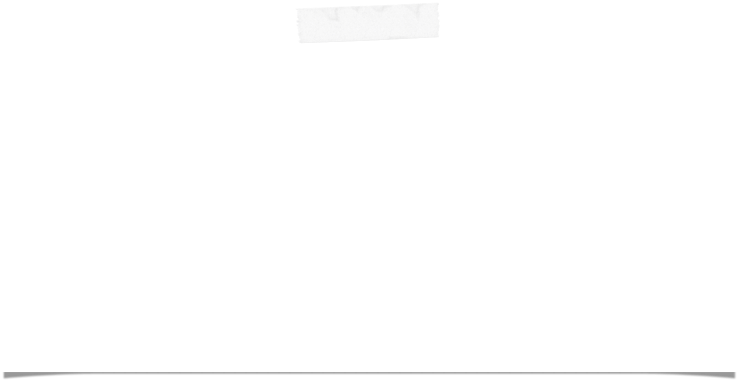 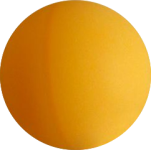 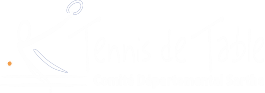 CR Visio
 du 14 mai 2020
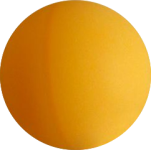 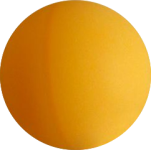 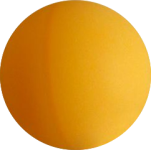 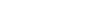 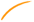 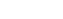 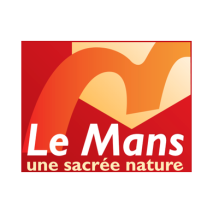 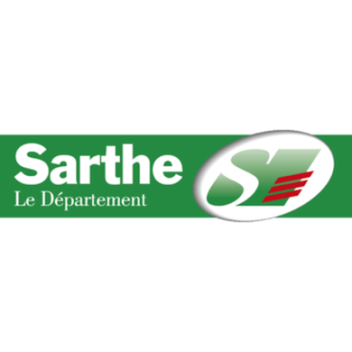 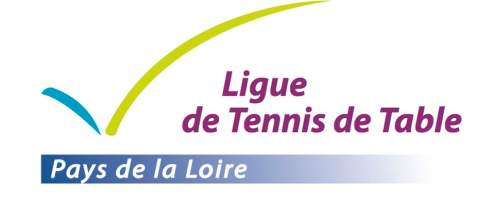 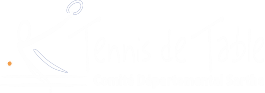 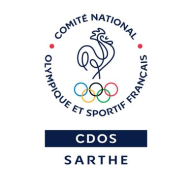 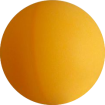 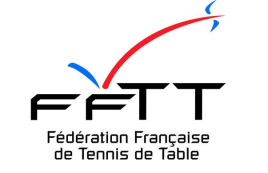 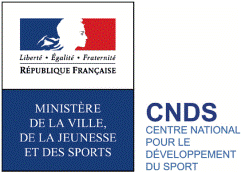 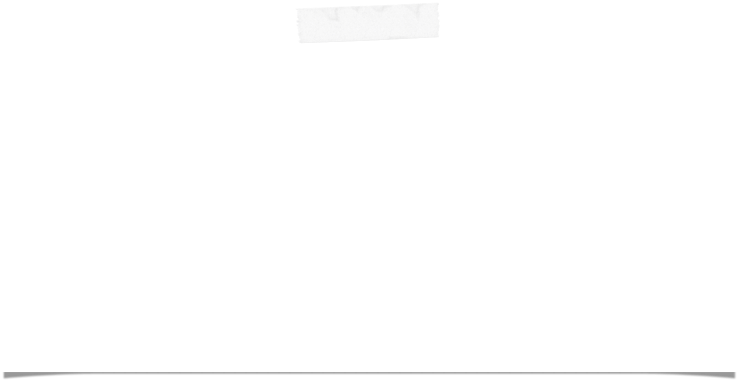 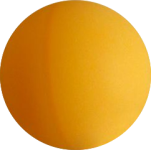 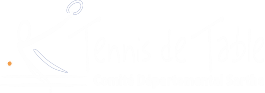 CR Visio
 du 14 mai 2020
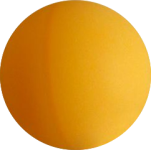 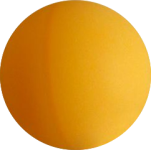 Garder le  contact  avec les Clubs► Un grand nombre de  clubs ont été appelés  nous prolongeons les appels jusqu’au mercredi 20 Mai 
► Les clubs apprécient cette démarche et les retours sont très positifs 
Par contre les dirigeants des clubs sont inquiets sur le renouvellement des licenciés au début de la saison prochaine 
 Beaucoup souhaiteraient reprendre un peu en cette fin de saison et peut être cet été 
Etudier la possibilité de prolonger les mises à disposition
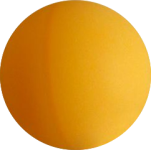 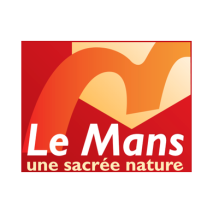 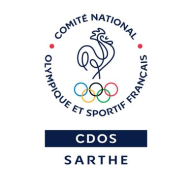 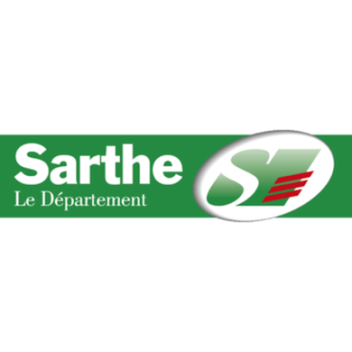 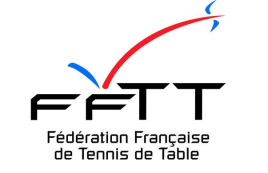 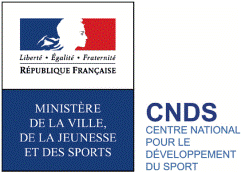 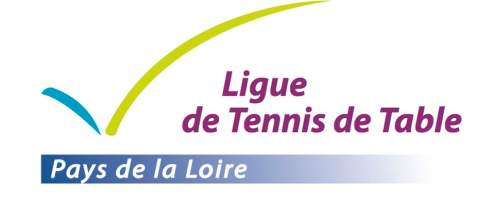 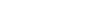 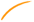 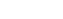 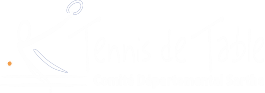 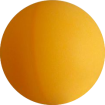 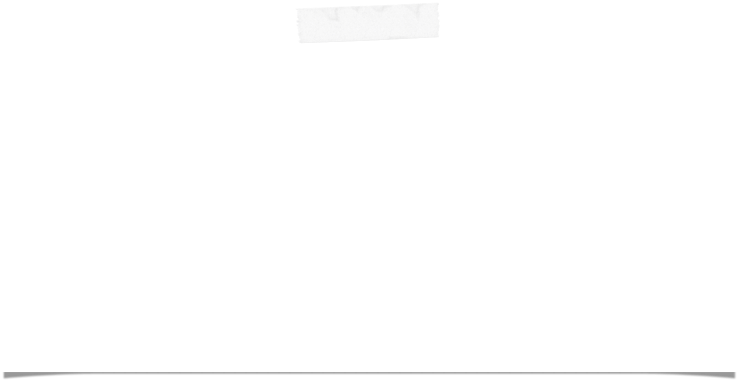 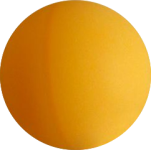 CR Visio
 du 14 mai 2020
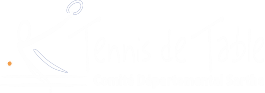 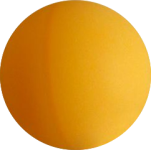 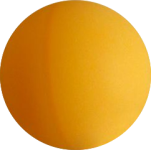 ►  Prochaine visio conférence  du comité le mercredi 20 mai à 18h00

► Xavier Fortineau de la  ligue prévoit une visio avec le Mans sarthe TT et le comité 72 pour une présentation  du projet d’une structure  associée  labélisée   
La date choisie serait le 27 Mai à 18h30
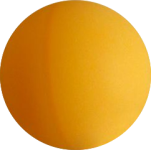 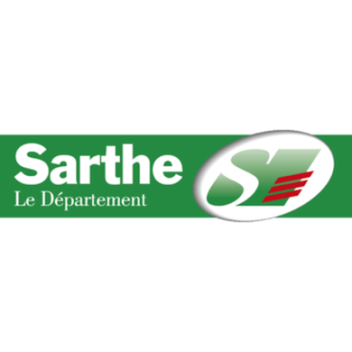 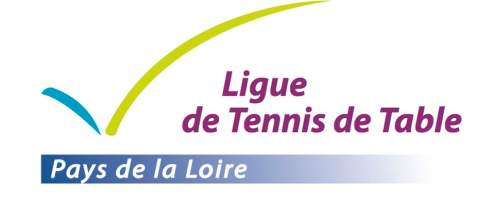 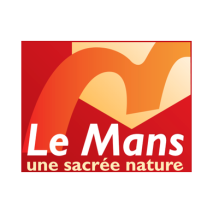 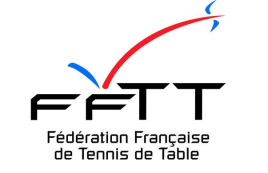 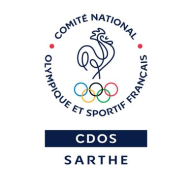 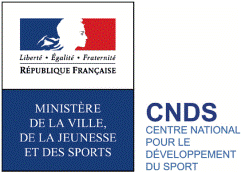 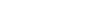 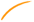 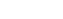 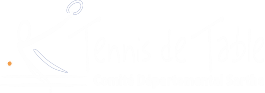 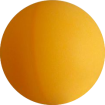